Classroom Management and Disruptive Student BehaviorJesh HumphreyDeputy General CounselOctober 15, 2015
Topics We’ll Cover
Basic Legal Guidelines
Civility in the Classroom
Disruptive Student Behavior
Suggested Syllabus Policies
Additional Resources
Basic Legal Guidelines
A classroom policy will likely be upheld in court if it is:
reasonable,
not arbitrary and capricious,
not based on malice, and
not based on illegal discrimination.
Basic Legal Guidelines
To be enforceable, a classroom policy should be supported by a rational justification.
As an example, if a certain classroom behavior would be disruptive to the teaching or educational process, a limitation or prohibition on such behavior will likely pass the rational basis test.
Cell phones
Text messaging
Use of laptop computers/tablets
Basic Legal Guidelines
Other examples of enforceable classroom policies include limitations on:
Use of recording devices
Food and drink
Noise/conversations
Late arrivals/early departures
Illegal/Impermissible Discrimination
Faculty members should make sure that classroom policies do not have the purpose or effect of illegally/impermissibly discriminating on the basis of a protected status.
Sex (including pregnancy and parenting)
Gender Identity (actual or perceived)
Race
Color
National Origin
Religion/Beliefs
Age
Disability
Military Service
Sexual Orientation
Political Affiliation
Genetic Information
Students with Disabilities
The ADA requires the University to provide reasonable accommodations to those students who identify themselves as having a disability and who request such accommodations.
Students are not required to disclose a disability and faculty should not ask a student about a disability.
Students with Disabilities
Are the following classroom policies enforceable?
This class begins promptly at 9 a.m.  Students arriving after 9 a.m. will not be admitted and will be counted absent.    
All written essays must be submitted in hard copy.  No electronic copies will be accepted.  
Every student must attend a conference at the professor’s office.  Missing the conference is an absence.
Students with Disabilities
Are the following classroom policies enforceable?
Class participation means that students must give an oral report to the class.  Those who do not speak will have the class participation grade reduced.
Students who need special assistance or accommodations must raise their hand and identify themselves on the first day of class.  If a student does not do so, then no accommodation will be provided.
Student with a visible disability requests what appears to be an appropriate accommodation, but has no accommodation letter from Disability Services.
Religious Accommodations
University Policy 409 requires that students be provided reasonable accommodations for a sincerely held religious belief.
Faculty must make a good faith effort to accommodate a student’s religious practice or belief, unless it would create an “undue hardship.”
Showing “undue hardship” requires the University to show that a proposed accommodation in a particular case poses a “more than de minimis” cost or burden. 
The Office of Legal Affairs should be consulted if a faculty member believes that a particular accommodation would result in “undue hardship.”
Religious Accommodations
Faculty are required to authorize a minimum of two excused absences each academic year for religious observances required by a student’s sincerely held religious belief.
Students must be provided the opportunity to make up tests or missed coursework due to an excused absence for a religious observance.
Civility in the Classroom
Faculty are responsible for management of the classroom environment.
Faculty should set the stage for civility in the classroom by:
Providing clear and reasonable expectations in advance
Defining standards of behavior in the syllabus
Modeling expected behavior, including demonstrating respect for dissenting or opposing points of view
Maintaining a professional and friendly relationship with students
Disruptive Behaviors
Faculty also have the primary responsibility for controlling disruptive classroom behavior.
Disruptive behaviors can include:
Harassment of students or faculty
Repeated outbursts that disrupt the flow of instruction or prevent concentration on the subject taught
Failure to cooperate in maintaining classroom decorum
Repeated or severe violations of classroom or University policy
Disruptive Behaviors
Disruptive behaviors should be addressed as they occur:
Consider first cautioning the entire class rather than warning a particular student.
If the behavior is irritating, but not disruptive, try speaking with the student after class. 
In rare circumstances when necessary to speak to a student during class, do so in a firm, friendly manner, and say that further discussion can occur after class.
If necessary, remind the student that continued disruption may result in removal from the class.
Disruptive Behaviors
A student who persists in disrupting a class may be asked to leave the classroom for the remainder of the class period. 
Tell the student the reason(s) for such action;
Give the student an opportunity to discuss the matter ASAP; 
Document the incident and promptly consult with the department chair; 
Suspension for more than one class period requires appropriate disciplinary action through the DOS office (incidentreport.uncc.edu).
Contact Police and Public Safety if the student does not leave the class promptly or there is a safety issue involved.
If necessary, dismiss the entire class.
Suggested Syllabus Policies
By including clear policies in the syllabus: 
Faculty can clearly set forth expectations for classroom behavior, and 
Students will be duly notified of these expectations at the outset of the course.
A syllabus should be in writing, either on paper or through a class/faculty website.
Syllabus Policy Examples
Academic and behavioral expectations
Allowance for revision of the syllabus during the semester
Policy on instructor’s absence or tardiness
Policy on student absenteeism or tardiness
Notify students of rights and responsibilities to obtain accommodations
Prohibitions or limitations on use of technology
Prohibitions on sexual harassment in web-based or web-assisted courses
Notification if you plan to use Turnitin.com (or another plagiarism detection program)
Additional Resources
legal.uncc.edu  Legal Topics  Classroom Policies and Practices
Legal guidance
Practical advice
Syllabus topics and sample language
Office of Legal Affairs: x75732
Dean of Students Office:  x70345
jesh.humphrey@uncc.edu
Questions?
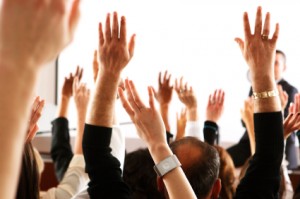